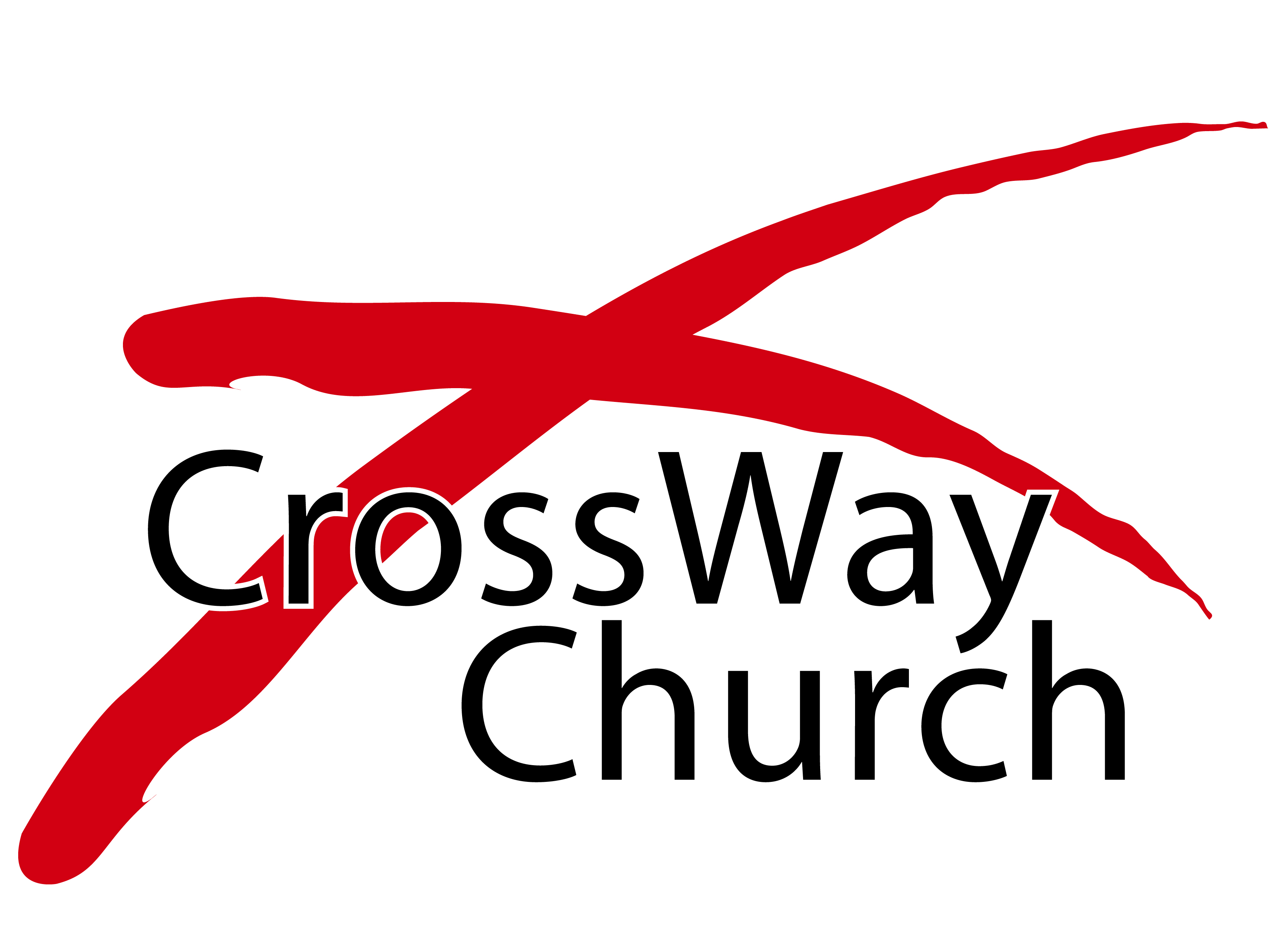 Dealing with Anger
The Sermon on the Mount Series [12]
Matthew 5:21-26
© January 17, 2016
 Pastor Paul K. Kim
OVERVIEW OF JESUS’ SIX ILLUSTRATIONSOF HEART-RIGHTEOUSNESS
“You have heard that it was said… but I say to you.” (Matt. 5:21-48)

Radical Implications of the Law: Jesus gives the true meaning and deeper application in each of the antitheses.

They are the antitheses NOT of the OT Law itself, but of the false interpretations and applications of the OT Law.
Jesus’ teachings have BOTH the radical continuity with the OT Law and the radical newness with its deeper implications.
These are examples of how heart-righteousness that surpasses that of Pharisees and the teachers of the law (v.20).
OVERVIEW OF JESUS’ SIX ILLUSTRATIONSOF HEART-RIGHTEOUSNESS
“You have heard that it was said… but I say to you.” (Matt. 5:21-48)

Radical Implications of the Law: Jesus gives the true meaning and deeper application in each of the antitheses.

Ultimate Purpose of the Law: The purpose is not conformity to the rules but conformity to the righteous character of God (v. 48, “Be perfect as the heavenly Father is perfect”).

Therefore, we must keep the Law:
In the spirit of the Law—not just the letter of the Law.
In attitude of heart (thoughts & motives)—not just in behavior.
Actively (righteousness)—not just passively (avoiding sins).
OVERVIEW OF JESUS’ SIX ILLUSTRATIONSOF HEART-RIGHTEOUSNESS
“You have heard that it was said… but I say to you.” (Matt. 5:21-48)

Radical Implications of the Law: Jesus gives the true meaning and deeper application in each of the antitheses.

Ultimate Purpose of the Law: The purpose is not conformity to the rules but conformity to the righteous character of God (v. 48, “Be perfect as the heavenly Father is perfect”).

Weightiness of God’s Judgment: God will judge each person according to God’s perfect standard concerning these commandments, which is far weightier than the judgment of the human court.
MURDER AND ANGER
21 “You have heard that it was said to those of old, ‘You shall not murder; and whoever murders will be liable to judgment.’ 22 But I say to you that everyone who is angry with his brother will be liable tojudgment; whoever insults his brother will be liable to the council; andwhoever says, ‘You fool!’ will be liable to the hell of fire. (vs. 21-22)

How Pharisees and the scribes reduced the true meaning of the OT Law (“You have hear it was said…”):

v. 21: “…whoever murders will be liable to judgment...”

They restricted its application to the actual deed of murder alone and its consequence to the judgment of the human court of law. 
 These restrictions allowed them to conveniently keep this law on the superficial level.
MURDER AND ANGER
21 “You have heard that it was said to those of old, ‘You shall not murder; and whoever murders will be liable to judgment.’ 22 But I say to you that everyone who is angry with his brother will be liable tojudgment; whoever insults his brother will be liable to the council; andwhoever says, ‘You fool!’ will be liable to the hell of fire. (vs. 21-22)

How Jesus brought its true meaning and deeper application (“…but I say to you…”):

v. 22: “…anyone who is angry with his brother will be liable to judgment.” 

Not all anger is sinful (cf. Ps. 7:11; Mk. 3:4-5; John 2:13-16); Jesus refers to unrighteous anger as equivalent of murder.
Jesus' scope of prohibition includes attitudes and insults:
angry attitudes and feelings toward another human being who is made in God’s image (v. 21).
insulting words which emerge out of the anger of pride, malice, hatred and revenge (v. 22).
MURDER AND ANGER
21 “You have heard that it was said to those of old, ‘You shall not murder; and whoever murders will be liable to judgment.’ 22 But I say to you that everyone who is angry with his brother will be liable tojudgment; whoever insults his brother will be liable to the council; andwhoever says, ‘You fool!’ will be liable to the hell of fire. (vs. 21-22)

How Jesus brought its true meaning and deeper application (“…but I say to you…”):

v. 22: “…anyone who is angry with his brother will be liable to judgment.” 

Not all anger is sinful (cf. Ps. 7:11; Mk. 3:4-5; John 2:13-16); Jesus refers to unrighteous anger as equivalent of murder.
Jesus’ scope of prohibition includes attitudes and insults:
Insults [“Raca”, empty-headed) = you worthless idiot; fool [“moros”, moron] = you wicked crook!
The judgment incurs not just the human judgment [“Sanhedrin”] but also the divine judgment [“the hell of fire”].
ANGER AND RECONCILIATION
23 “So if you are offering your gift at the altar and there remember that your brother has something against you, 24 leave your gift there before the altar and go. First be reconciled to your brother, and then come and offer your gift. 25 Come to terms quickly with your accuser while you are going with him to court, lest your accuser hand you over to the judge, and the judge to the guard, and you be put in prison. 26 Truly, I say to you, you will never get out until you have paid the last penny. (vs. 23-26)

Two Illustrations: (1) worship (vs. 23-24) & (2) court-case (vs. 25-26):

It calls for right prioritization of reconciliation.
“Leave your gift there and first go…” (v. 24) 

It calls for urgency of reconciliation.
“Settle matters quickly…” (v. 25)

It calls for deeper application of this commandment—that is, to pursue right relationships.
“be reconciled…then come” (v. 24)
Animosity is a time bomb; we do not know when it will “go off.” We must deal with it quickly, before the consequences of our bitterness get completely out of control. Most human relationships that are destroyed could have been preserved if there had been communication and action at the right time. Sinclair Ferguson
WHAT IMPLICATIONS DOES JESUS’ RADICAL TEACHING ON ANGER HAVE FOR US TODAY?
1)   We are to NEVER give the devil AN ENTRY POINT to your life in your anger.

27 “...and give no opportunity to the devil... 29 Let no corrupting talk come out of your mouths, but only such as is good for building up, as fits the occasion, that it may give grace to those who hear. 30 And do not grieve the Holy Spirit of God, by whom you were sealed for the day of redemption. 31 Let all bitterness and wrath and anger and clamor and slander be put away from you, along with all malice.Ephesians 4:26-27, 29-31

At the first moment of anger, the devil looks for an opportunity to get a “foothold”—NEVER allow it!
This requires us vigilance against the ongoing spiritual battle.
WHAT IMPLICATIONS DOES JESUS’ RADICAL TEACHING ON ANGER HAVE FOR US TODAY?
2)   We are to deal with angry feelings IN A HEALTHY WAY.

26 Be angry and do not sin; do not let the sun go down on your anger. 32 Be kind to one another, tenderhearted, forgiving one another, as God in Christ forgave you.Ephesians 4:26, 32

Don’t stuff nor dump anger.
Lovingly confront the person involved—timely.
FORGIVE the person and let go your anger.
WHAT IMPLICATIONS DOES JESUS’ RADICAL TEACHING ON ANGER HAVE FOR US TODAY?
3)   We are to pursue RIGHT RELATIONSHIPS with others as our way of life.

20 If anyone says, “I love God,” and hates his brother, he is a liar; for he who does not love his brother whom he has seen cannot love God whom he has not seen.1 John 4:20

Pursue radical righteousness of inner character.
Never justify or rationalize your anger at or unwillingness to love certain people.
Love others by faith—with the love of God.
THREE PRACTICAL QUESTIONS FOR OUR EVERYDAY LIFE
In what ways are you convinced more of your need for see the radical implications of what constitutes murder in Jesus’ teaching?

What would it mean for you to avoid the thoughts, attitudes, and words of unrighteous anger?

What is one practical way for you to seek right relationships with urgency and the fear of the LORD?
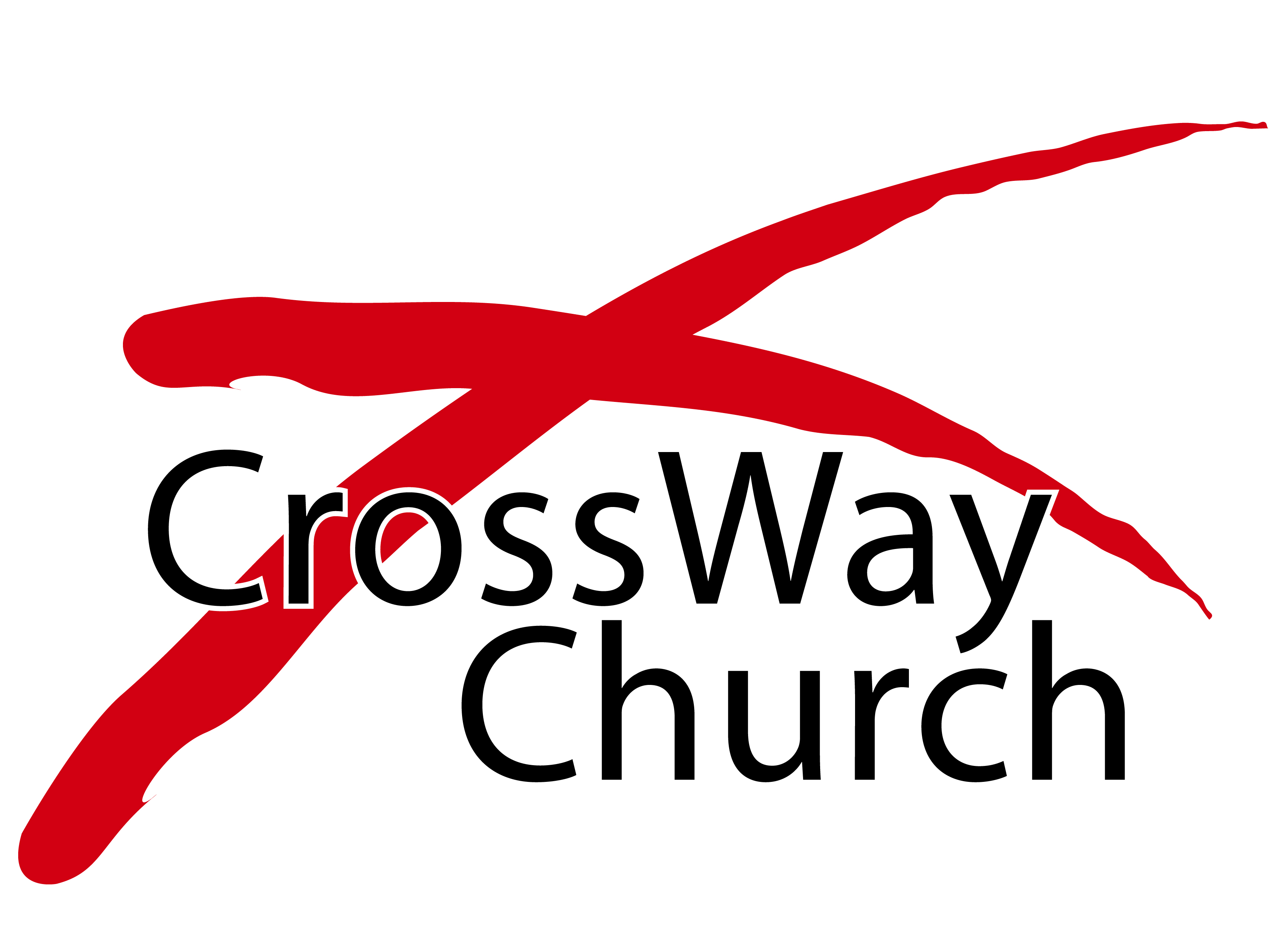